ТВАРИННИЙ СВІТ ПІВДЕННОЇ АМЕРИКИ
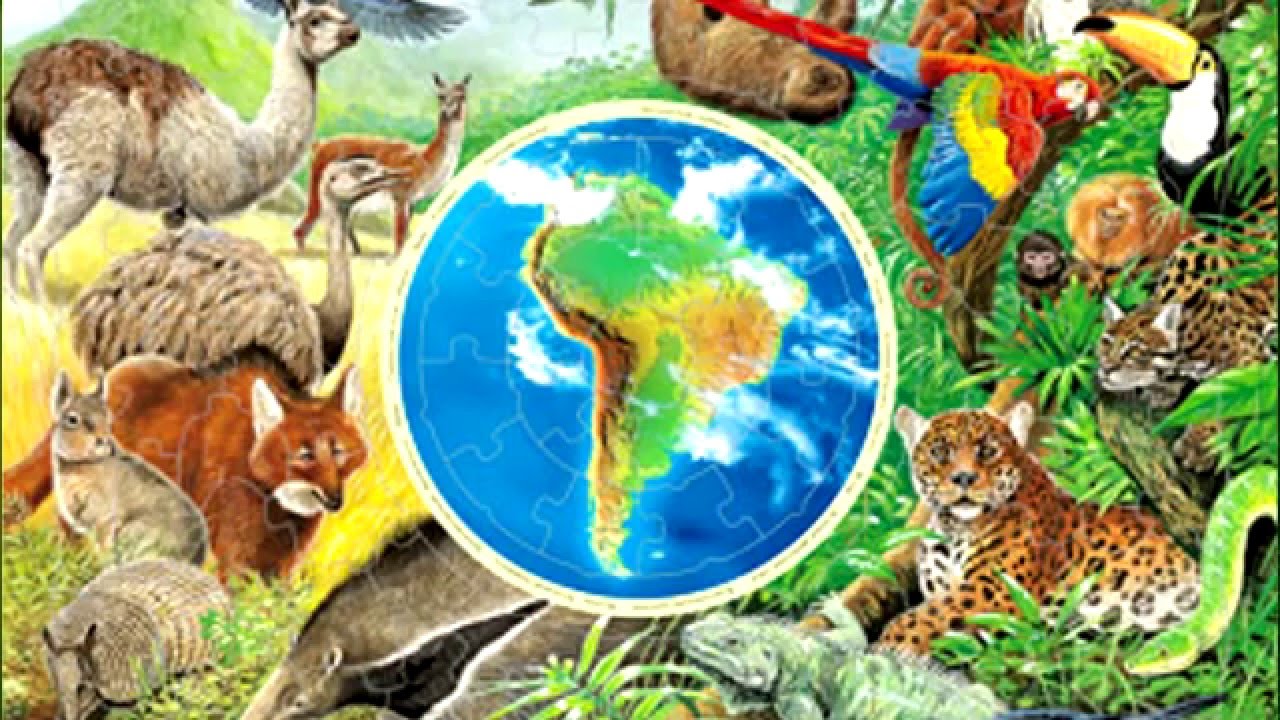 Створено учнями 7 класу Кодрянського НВО
[Speaker Notes: Створено учнями 7 класу Кодрянського НВО]
Тваринний світ Південної Америки надзвичайно різноманітний. Тут простежується  залежність поширення  тварин  від  
природно-кліматичних умов.
   Найбагатшим  на  різноманіття видів  є  вологий  екваторіальний  
ліс – сельва.
[Speaker Notes: Тваринний світ Південної Америки надзвичайно різноманітний.]
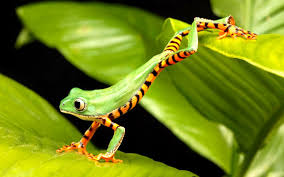 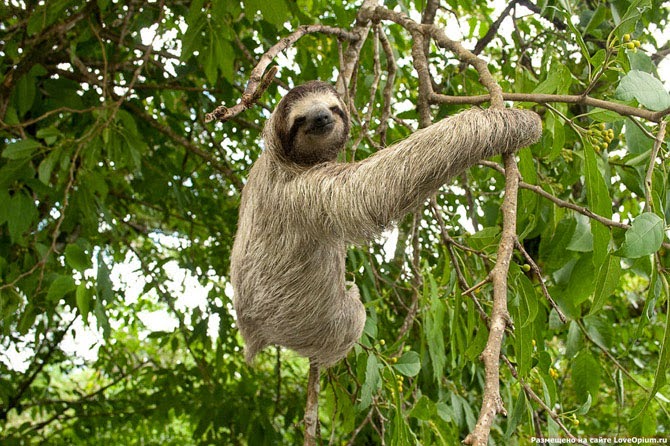 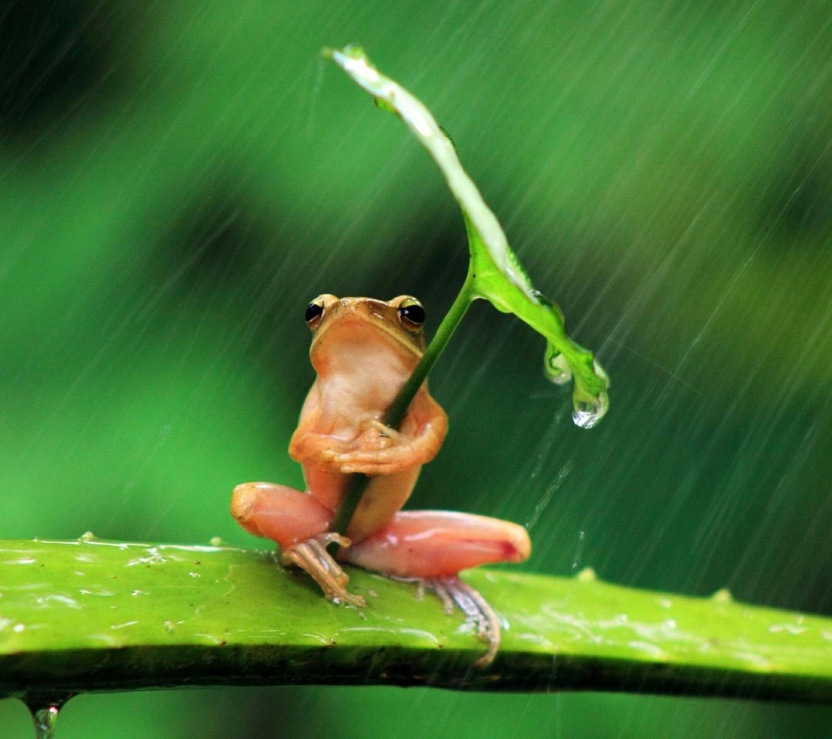 Лінивець
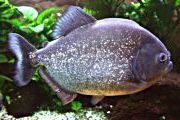 Деревна  жаба
Піранья
[Speaker Notes: Піранья]
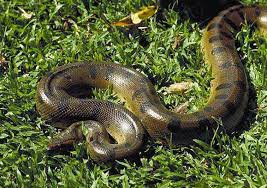 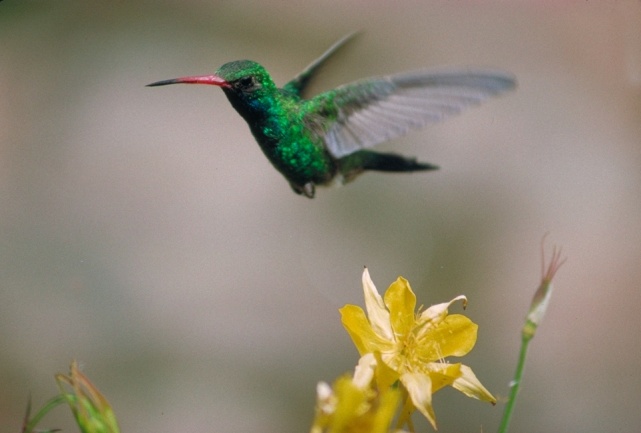 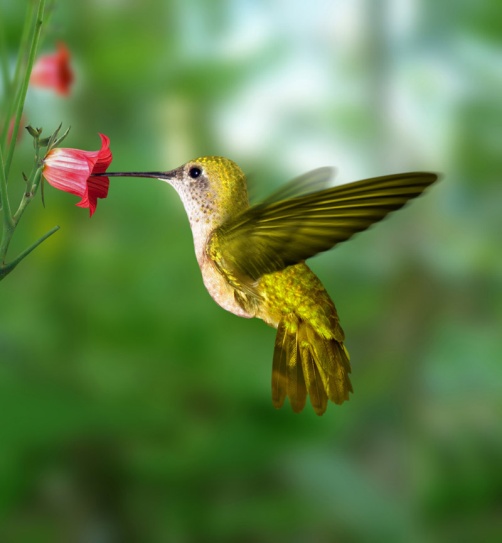 Колібрі
Анаконда
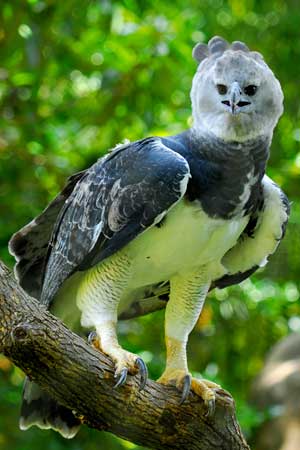 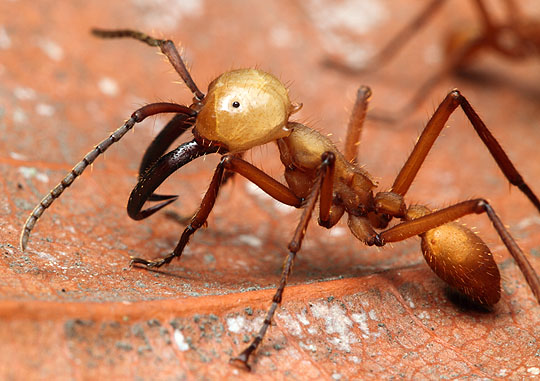 Птах  
гарпія
Хижі мурахи
[Speaker Notes: Хижі мурахи]
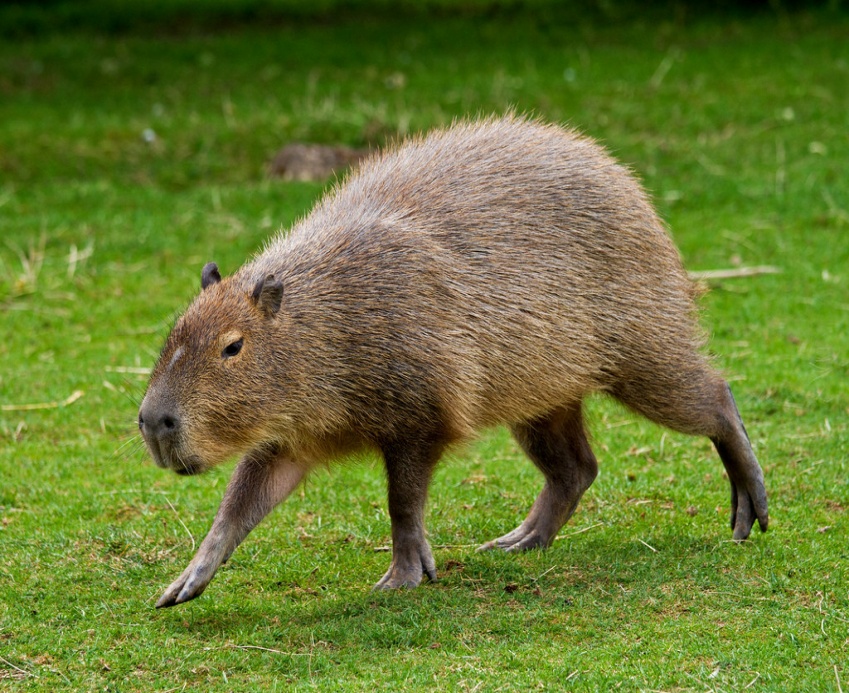 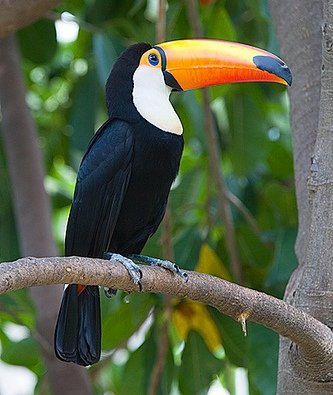 Капібара
Тукан
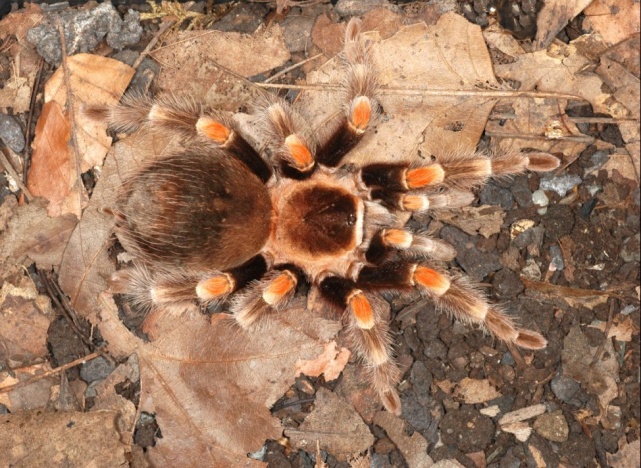 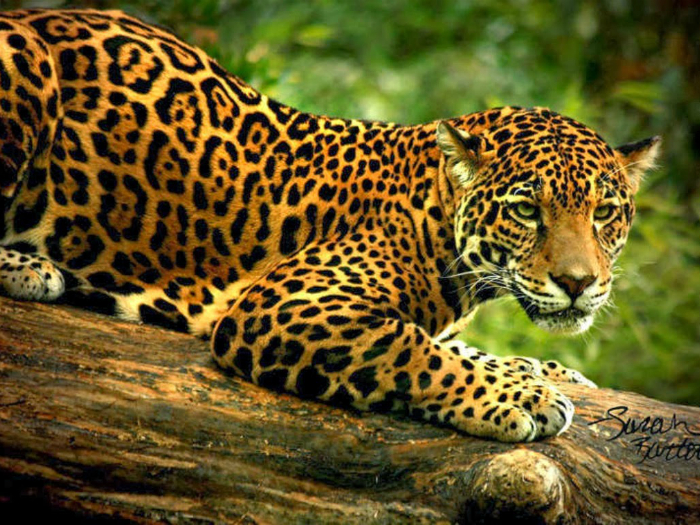 Павук-птахоїд
Ягуар
[Speaker Notes: Тукан]
Своєрідним є тваринний світ саван, розташованих  у субекваторіальному  поясі. Тут, на відміну від Африки,  мало копитних. Проте мешкає багато комах.
[Speaker Notes: Своєрідним]
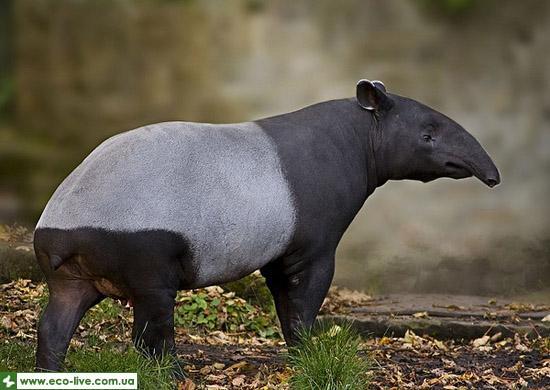 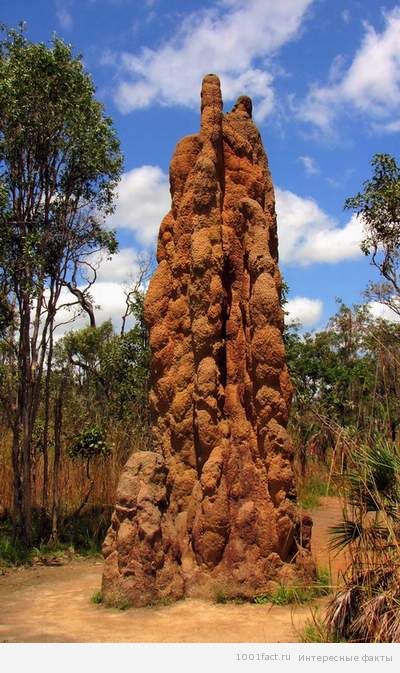 Тапір
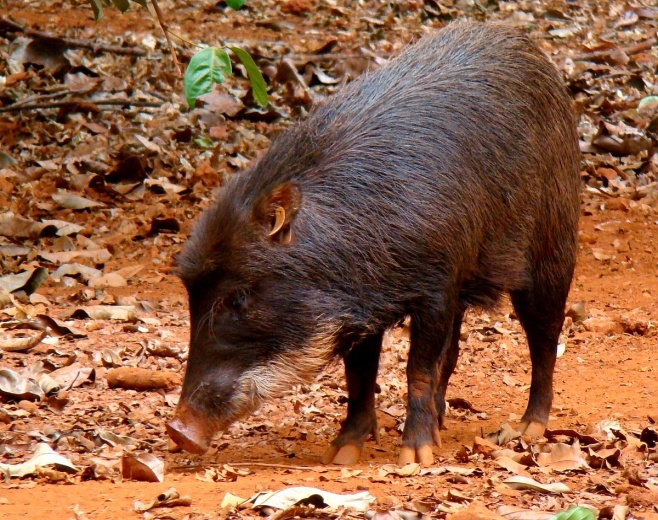 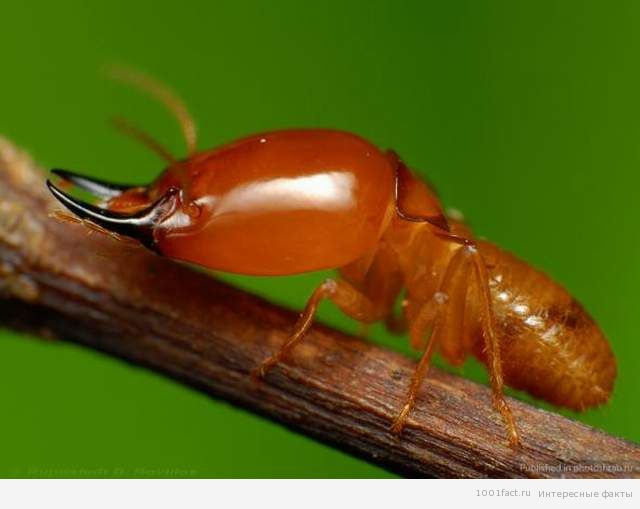 Термітник
Свиня-пекарі
Терміт
[Speaker Notes: Термітник]
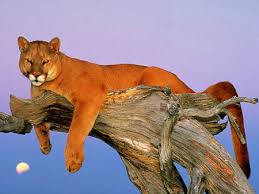 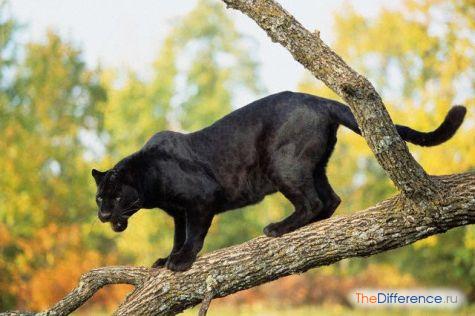 Пуми
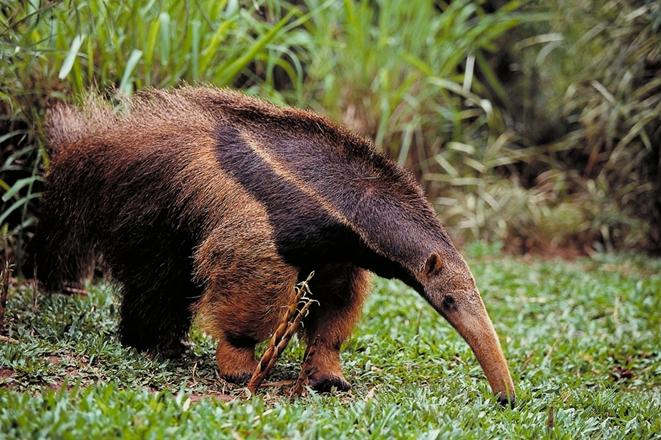 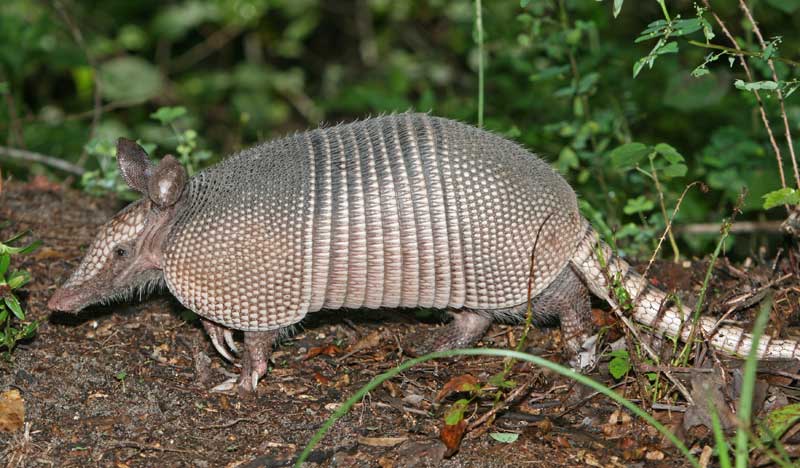 Броненосець
Мурахоїд
[Speaker Notes: Броненосець]
На південь від саван розташовуються трав’янисті степи – пампа. В результаті втручання людини в природу цієї зони тваринний світ дуже змінився, кількість видів значно скоротилася.
[Speaker Notes: На південь]
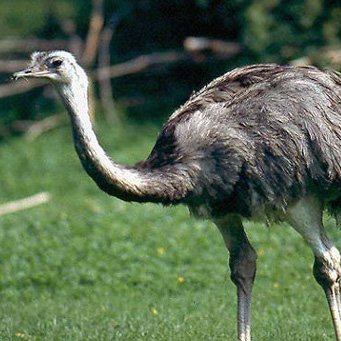 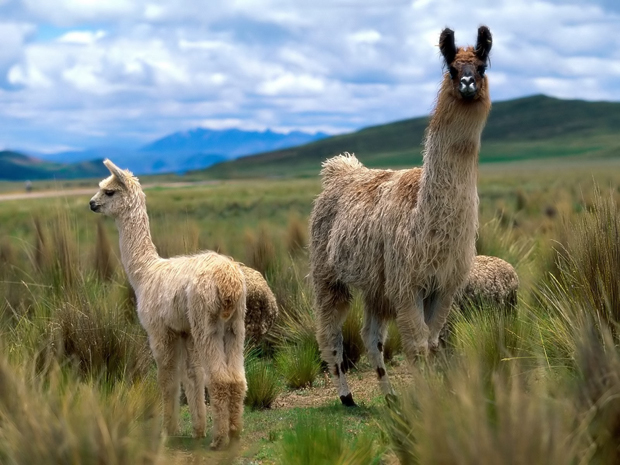 Страус нанду
Гуанако
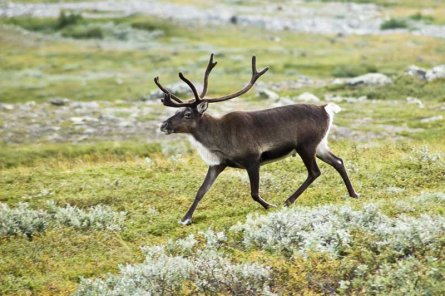 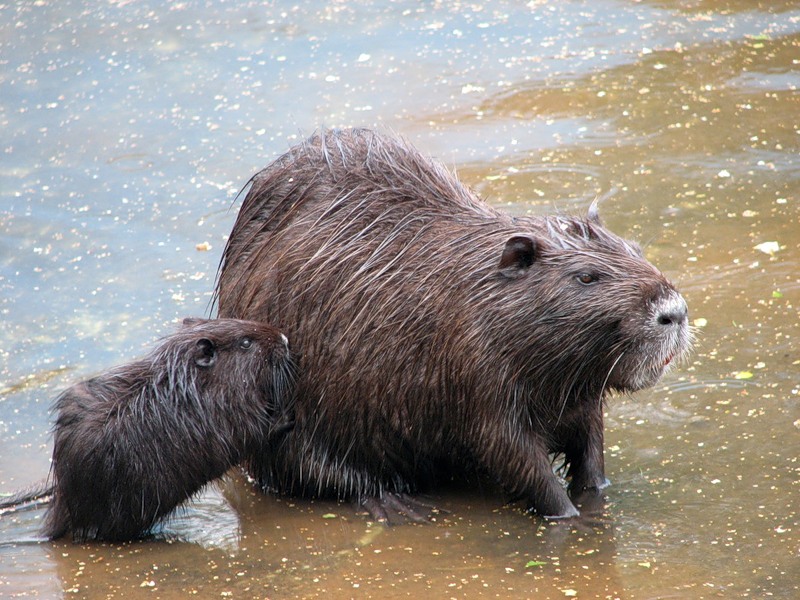 Нутрія                        Білохвостий олень
[Speaker Notes: Страус нанду]
Для збереження унікальної фауни Південної Америки на материку створено багато національних природних парків та заповідників.

Ми повинні зберегти всю красу навколишнього світу!
[Speaker Notes: Для збереження]